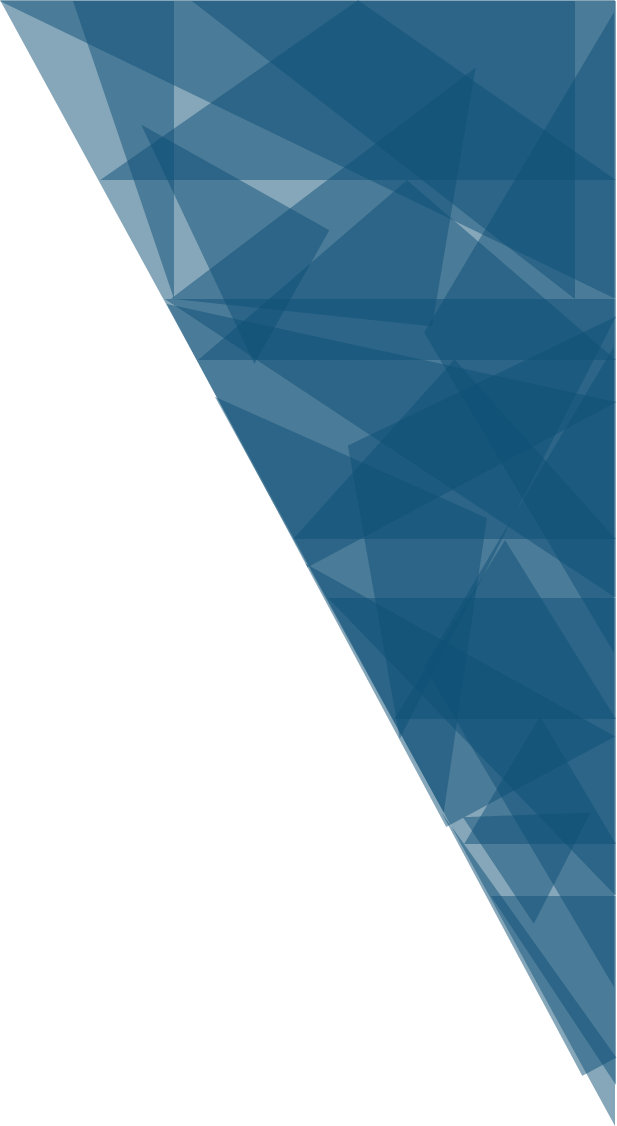 次世代
プラットフォーム
Hands-on型VC
事業コンセプト資料
〇〇〇株式会社
〇〇〇〇年〇〇月〇〇日